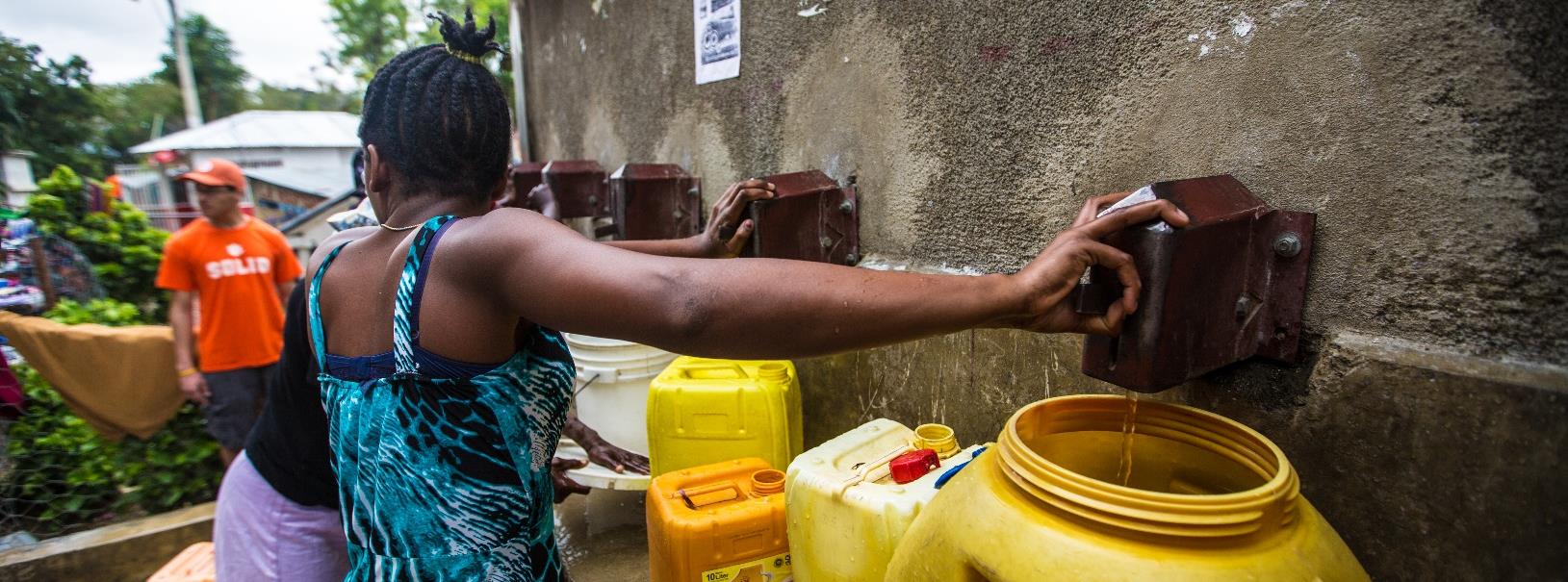 Computational modeling to improve chlorinator design in a Haitian drinking water system
Ashley Martin, Colby Cash, and David A. Ladner
AEESP Conference, Tempe, Arizona. May 16, 2019
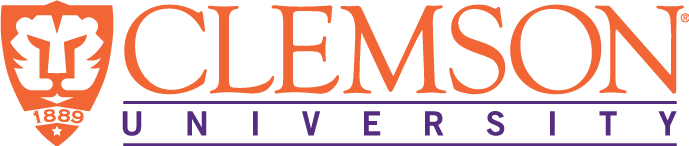 1
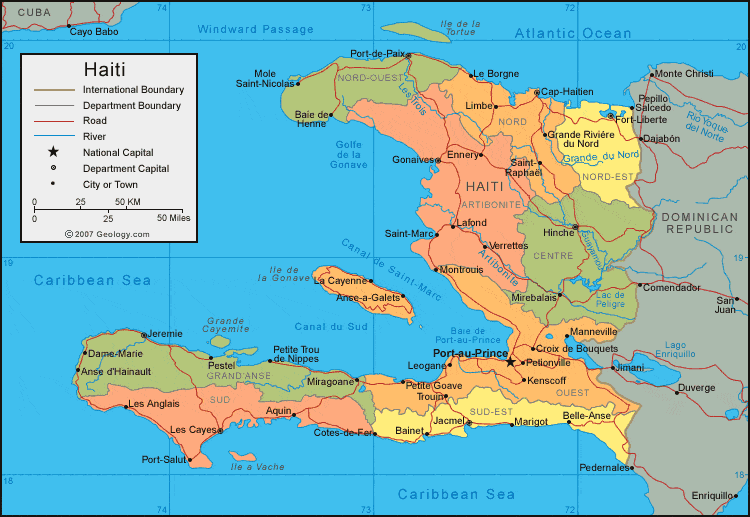 Clemson Engineers for Developing Countries (CEDC) has worked in Cange, Haiti, since 2009.
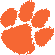 2
A hydraulic pump sends water up the canyon and through a treatment system.
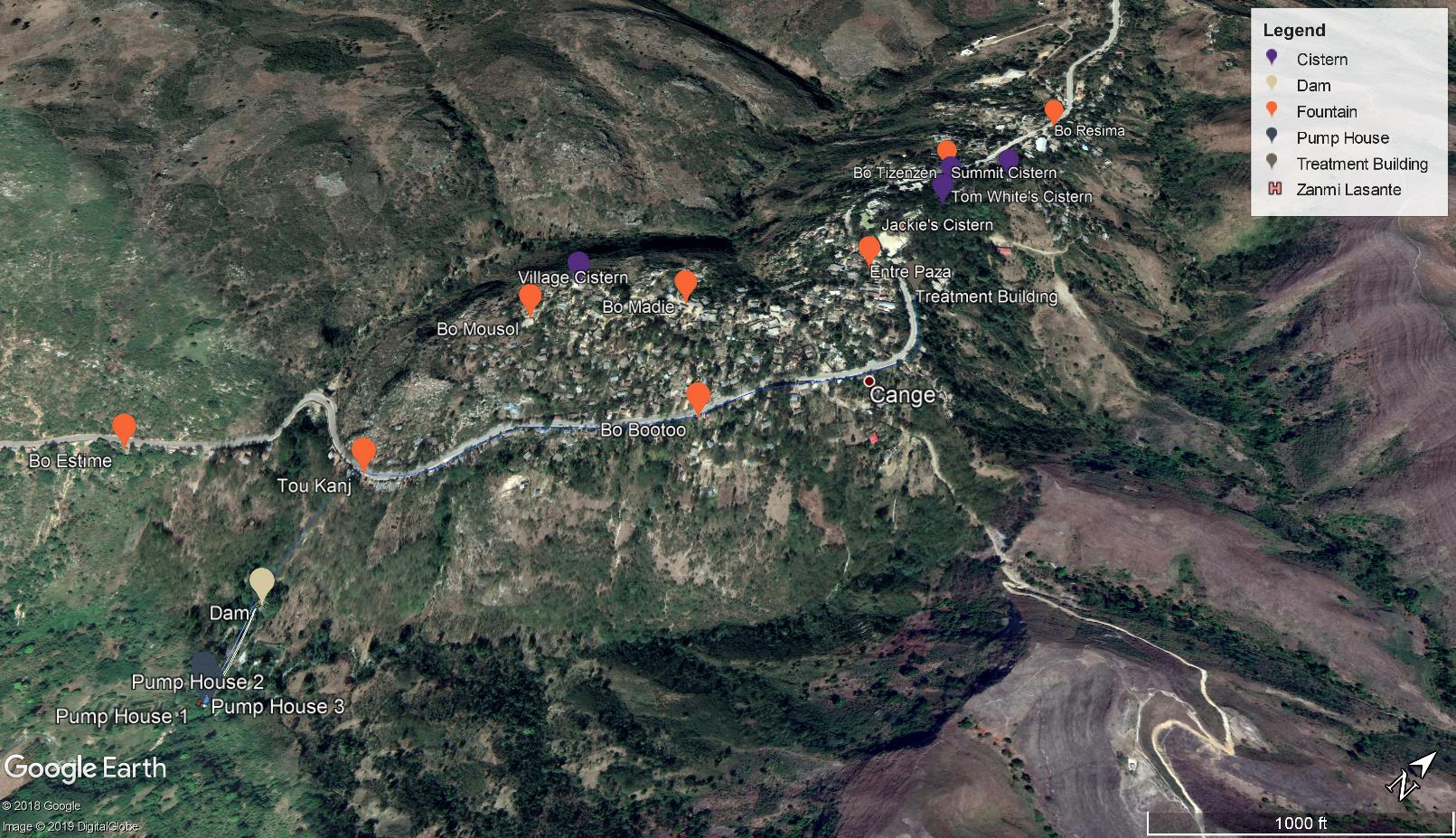 3
[Speaker Notes: EDUSC: episcopal diocese of upper south Carolina: 
1000 feet to the treatment building. More to the cisterns.
4000 people]
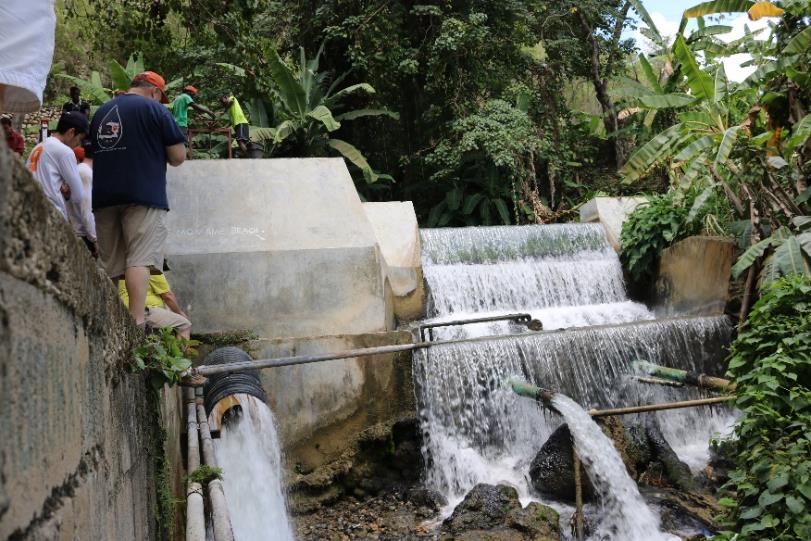 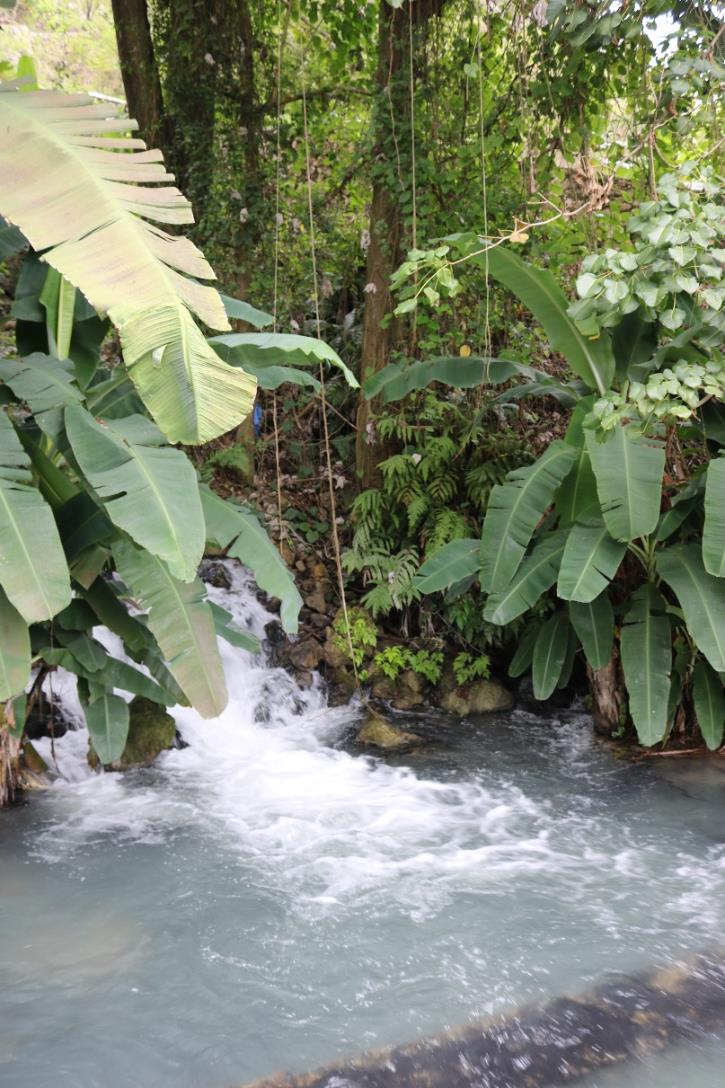 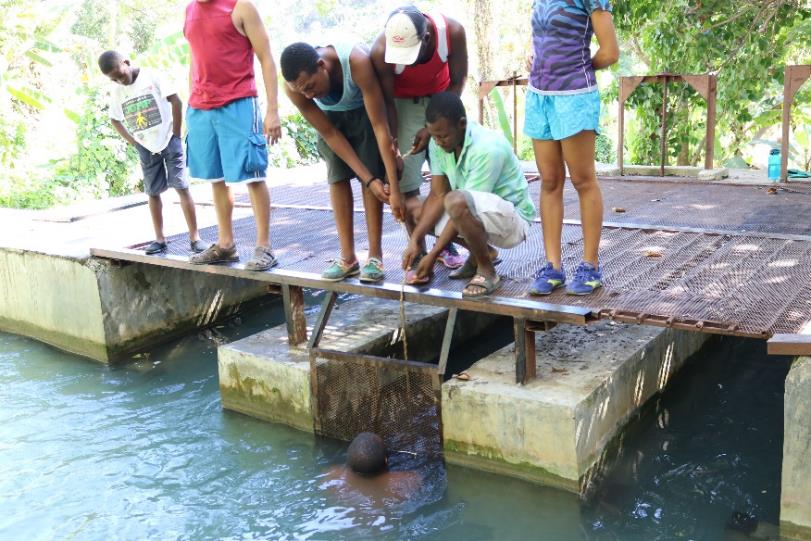 4
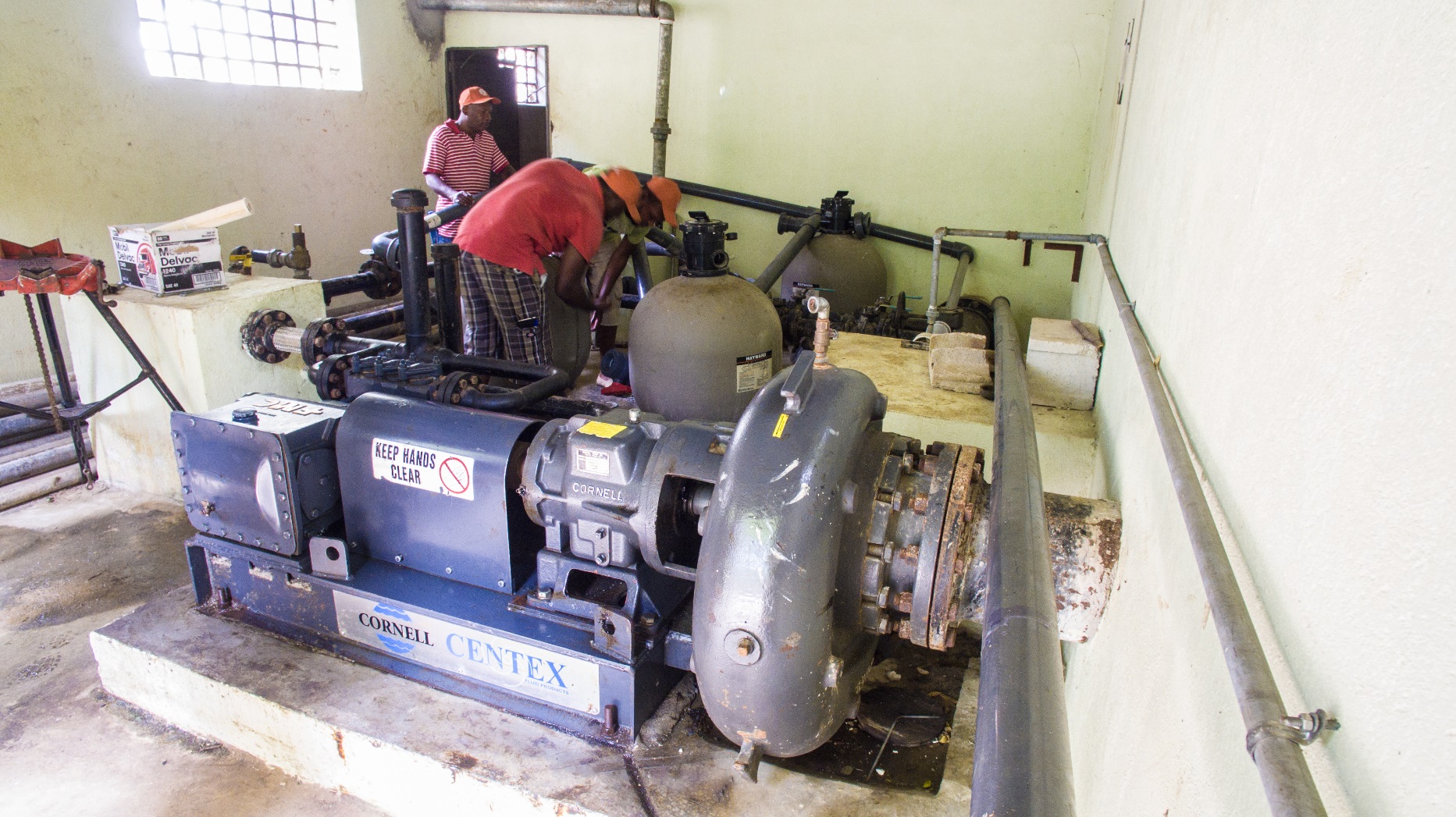 5
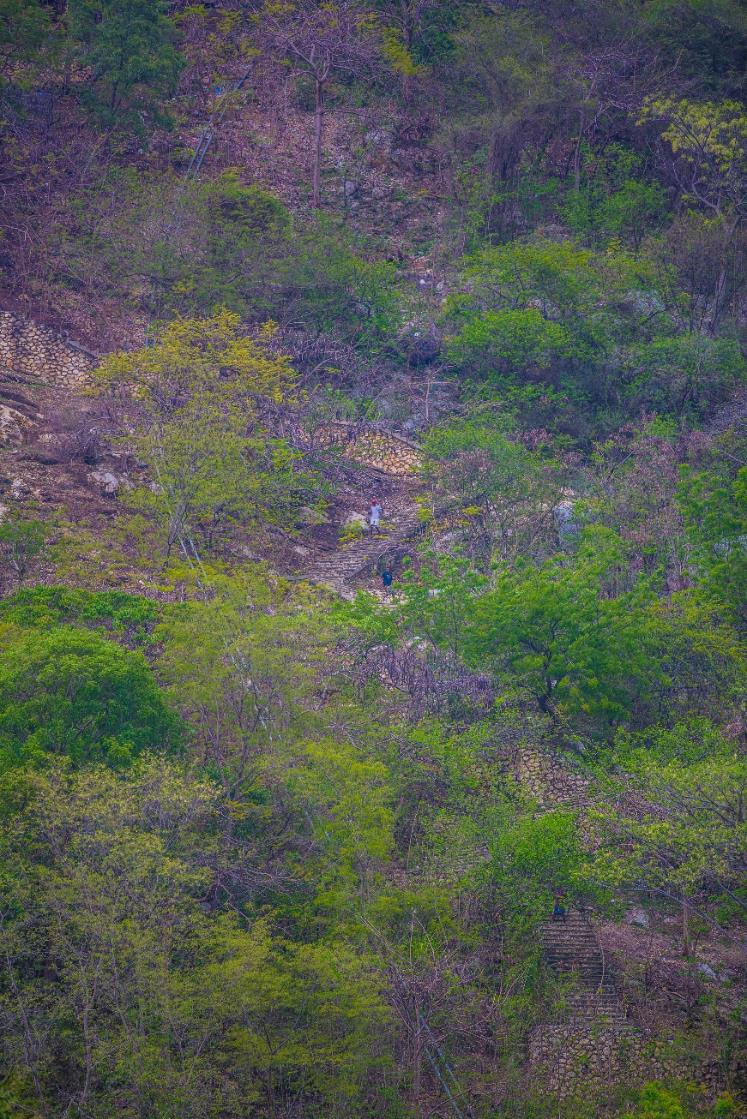 6
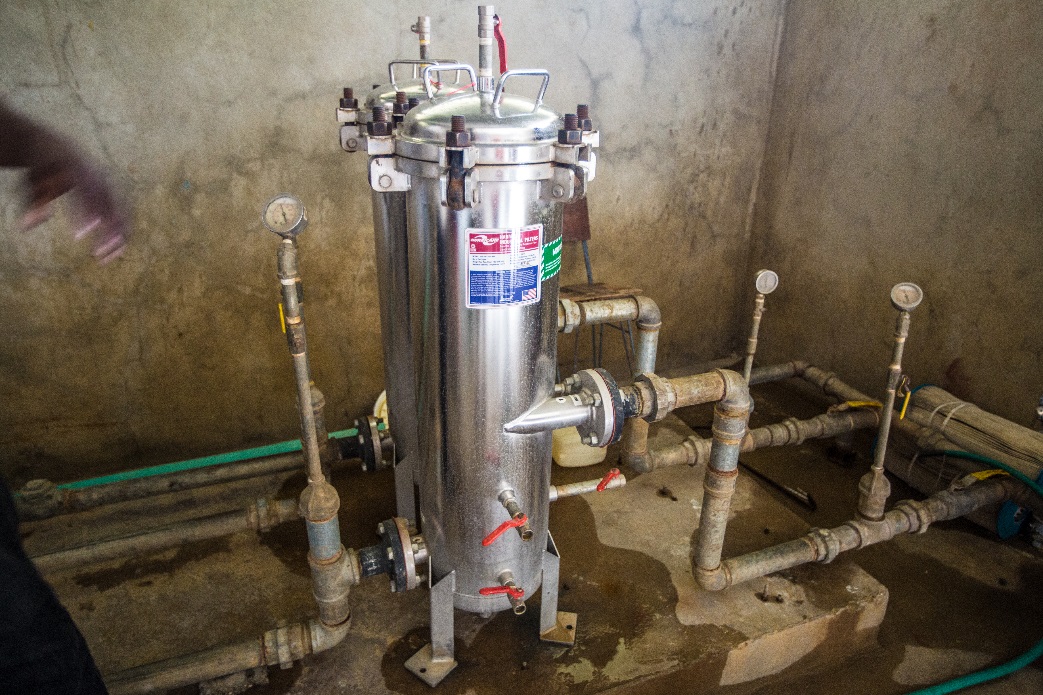 7
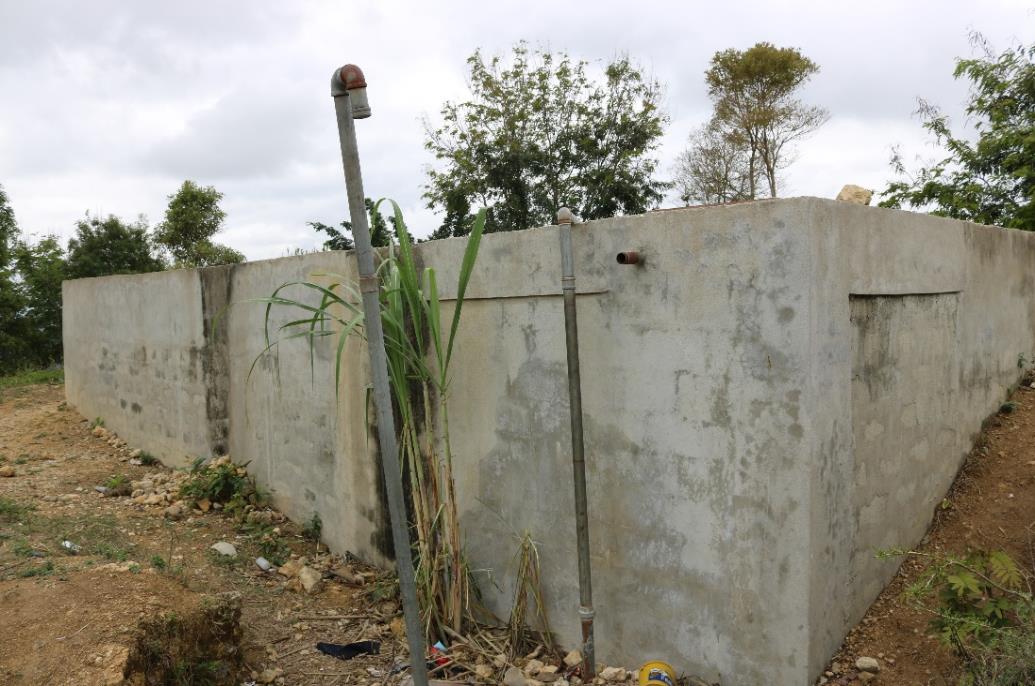 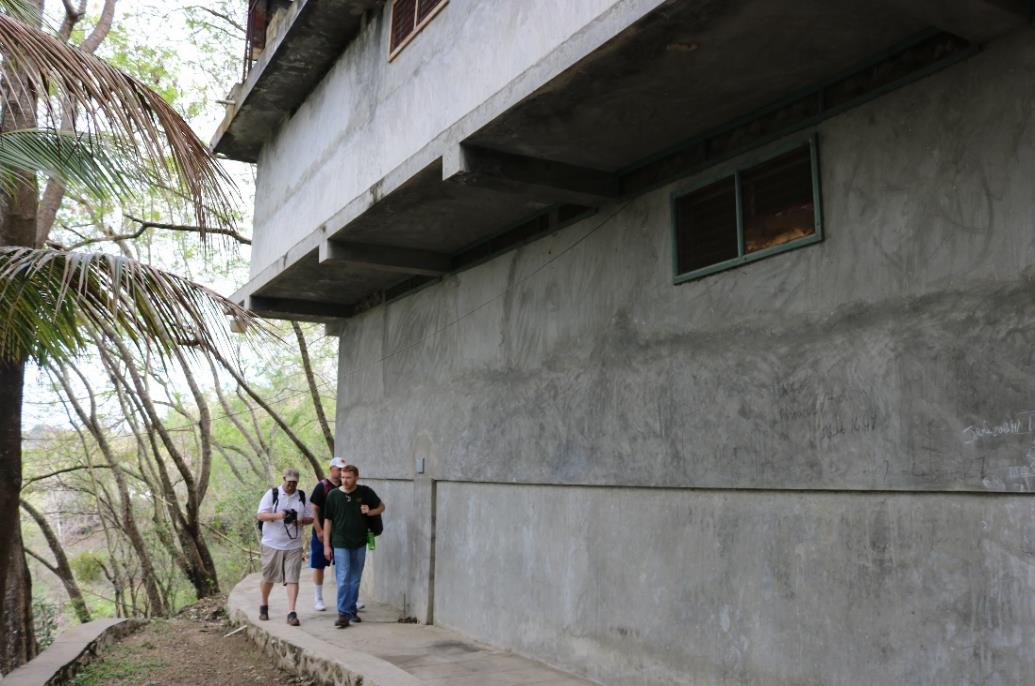 8
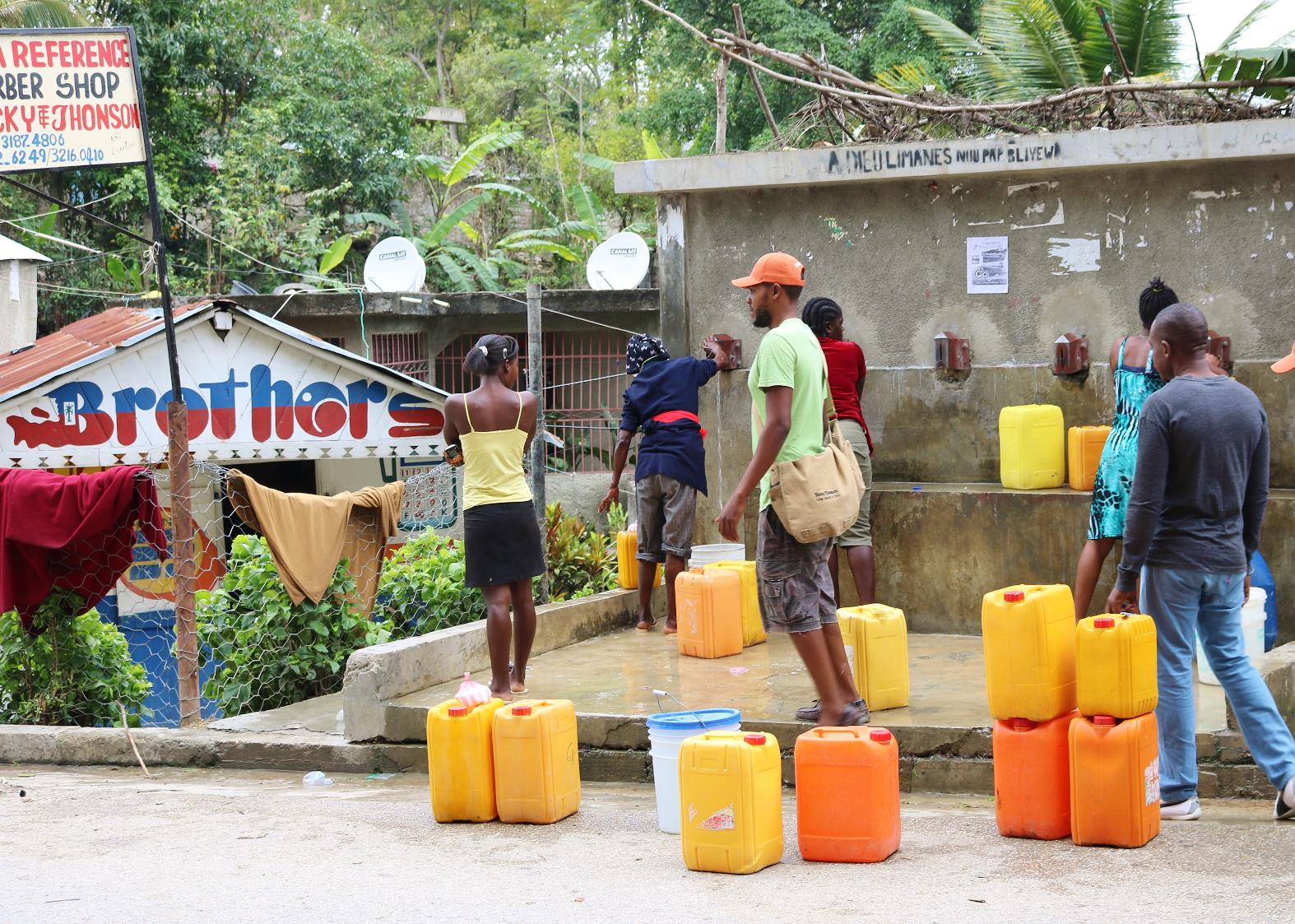 9
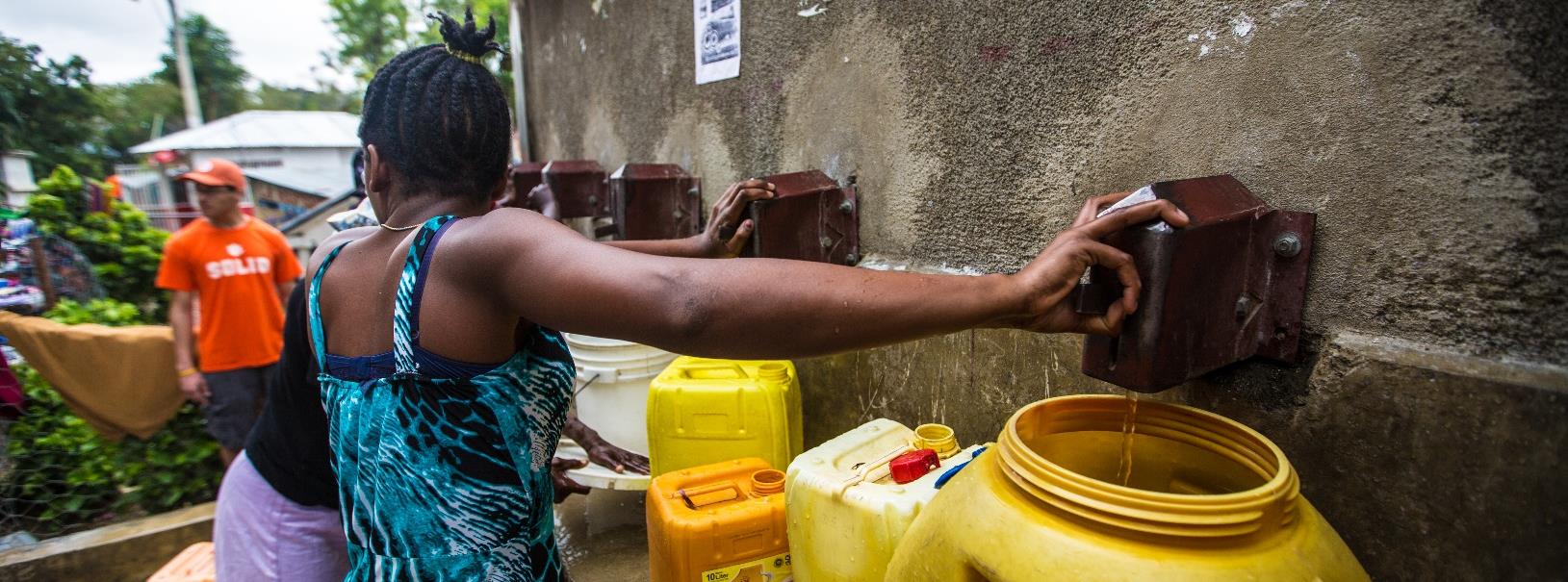 10
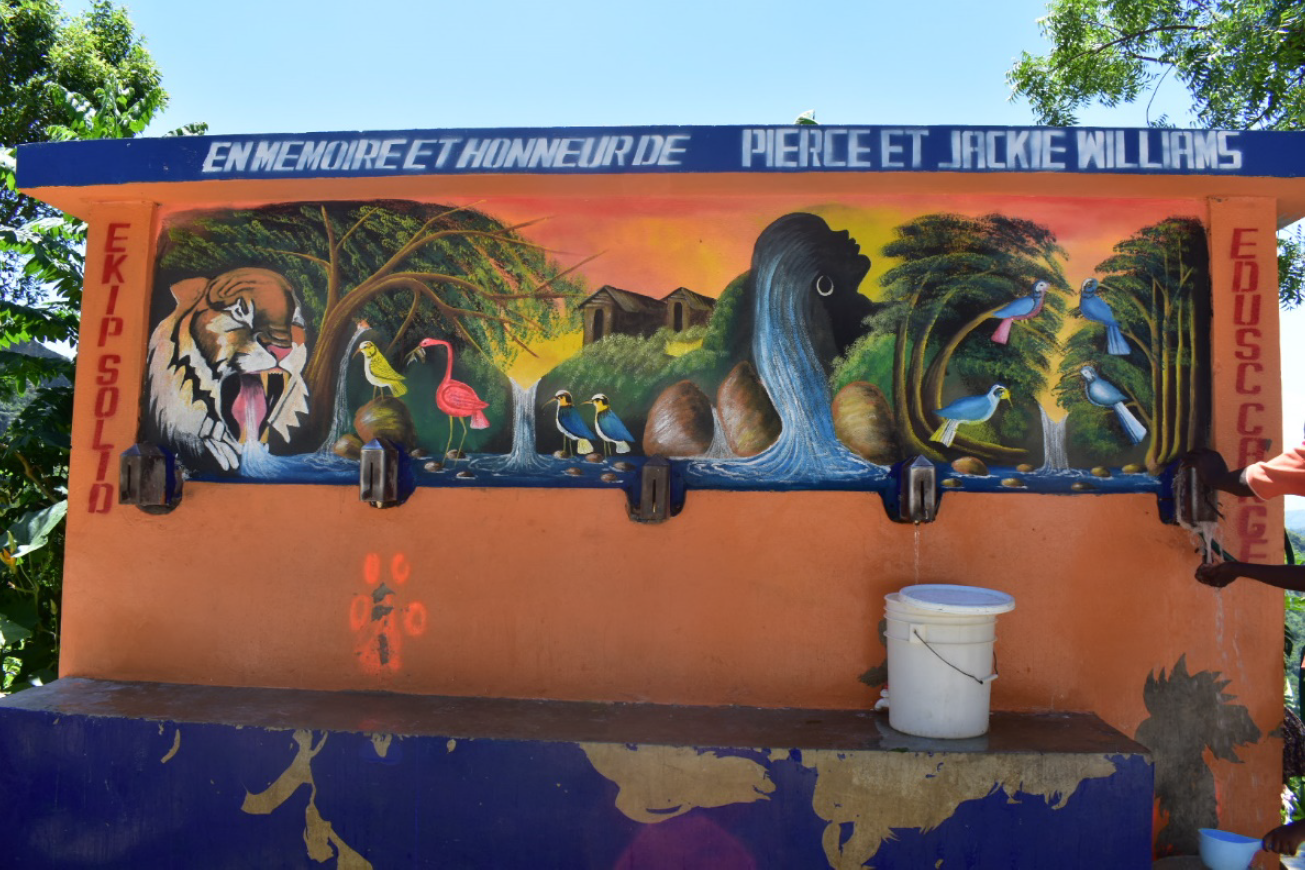 11
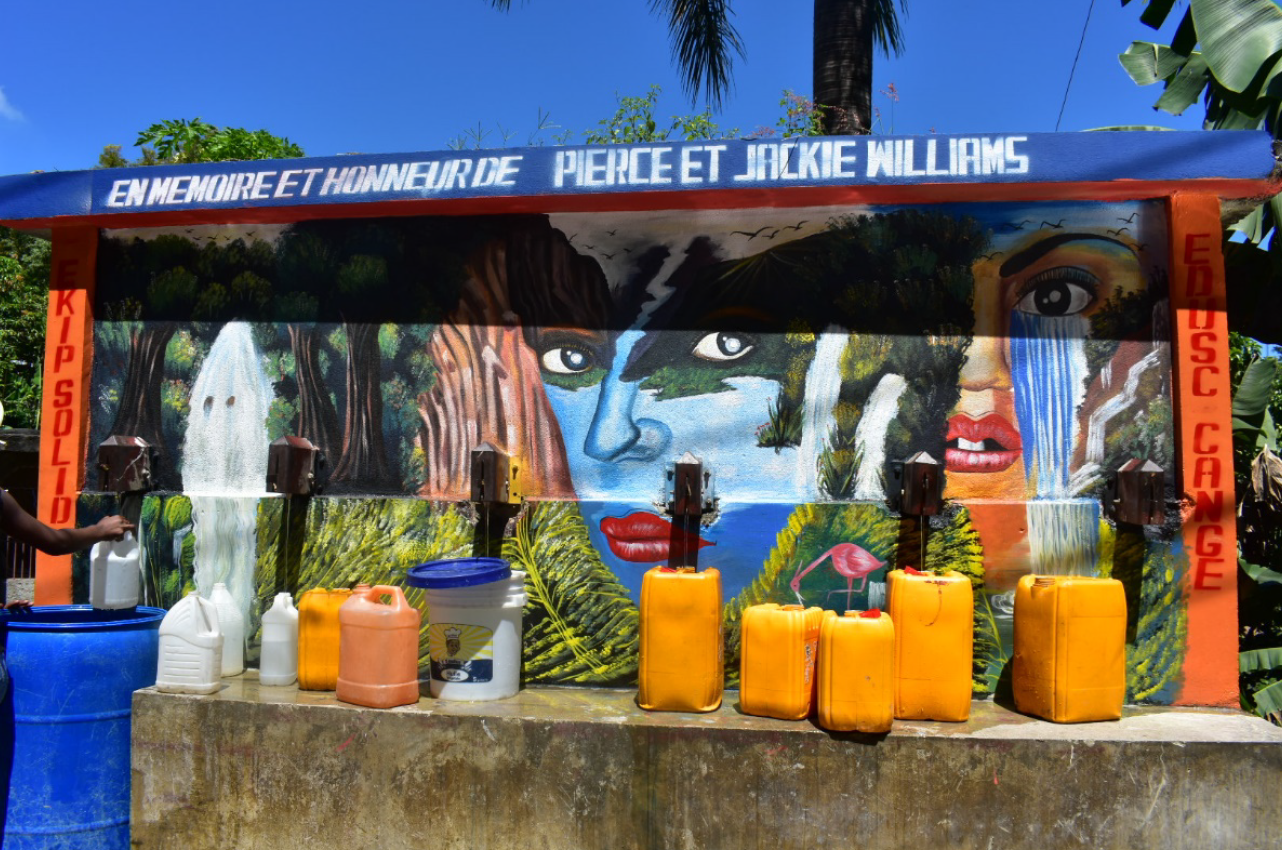 12
Chlorination has taken several forms at different times.
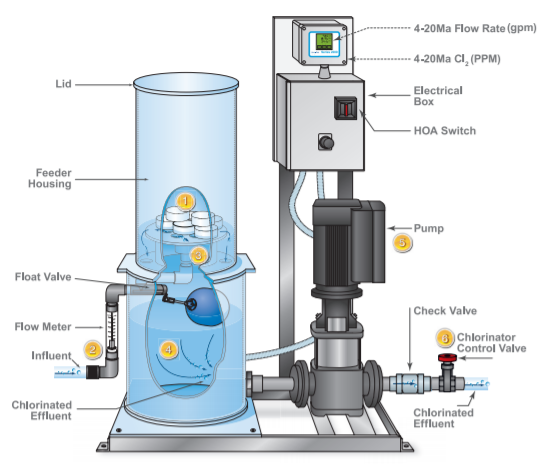 13
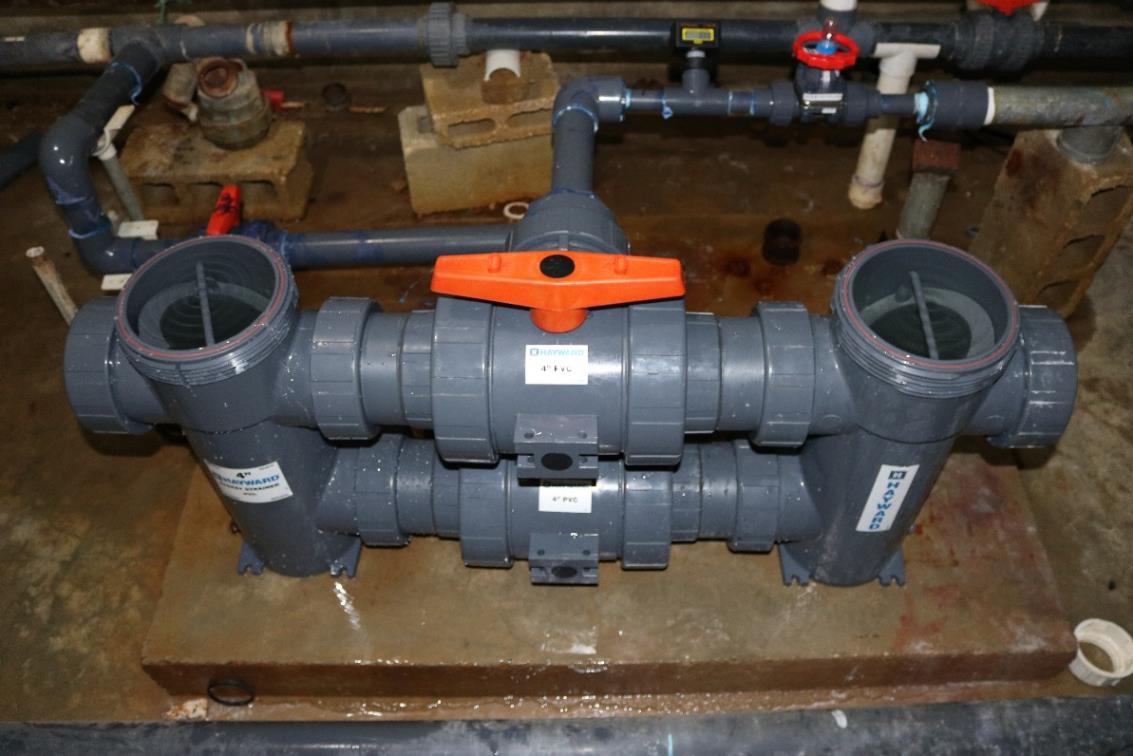 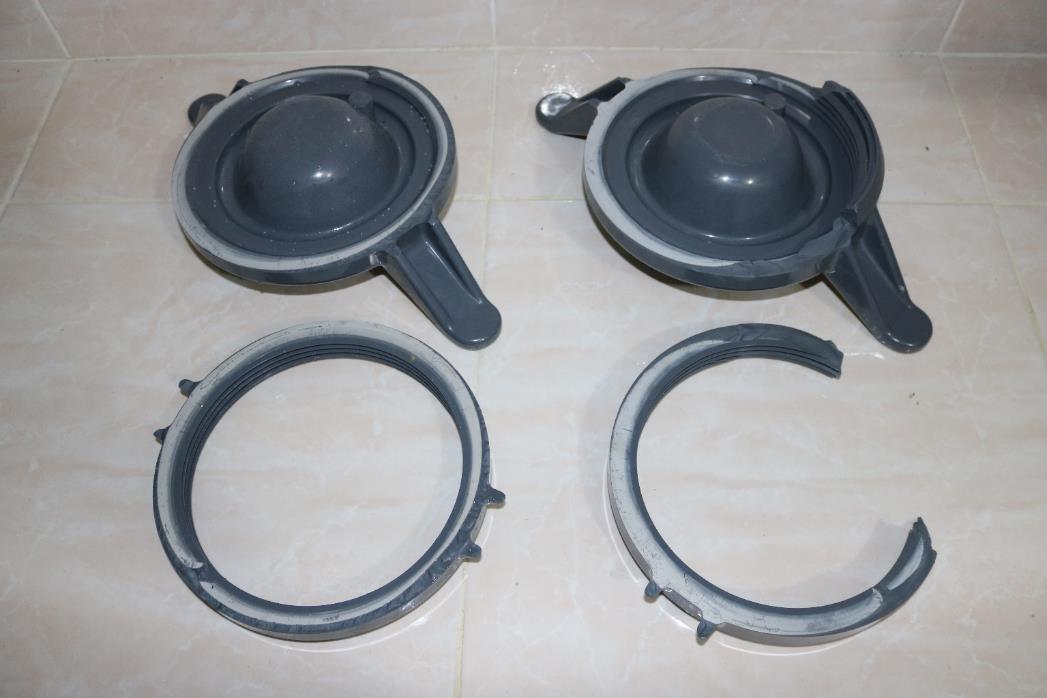 14
The most recently installed chlorinator is a tablet feeder built to handle the high system pressure (>100 psi).
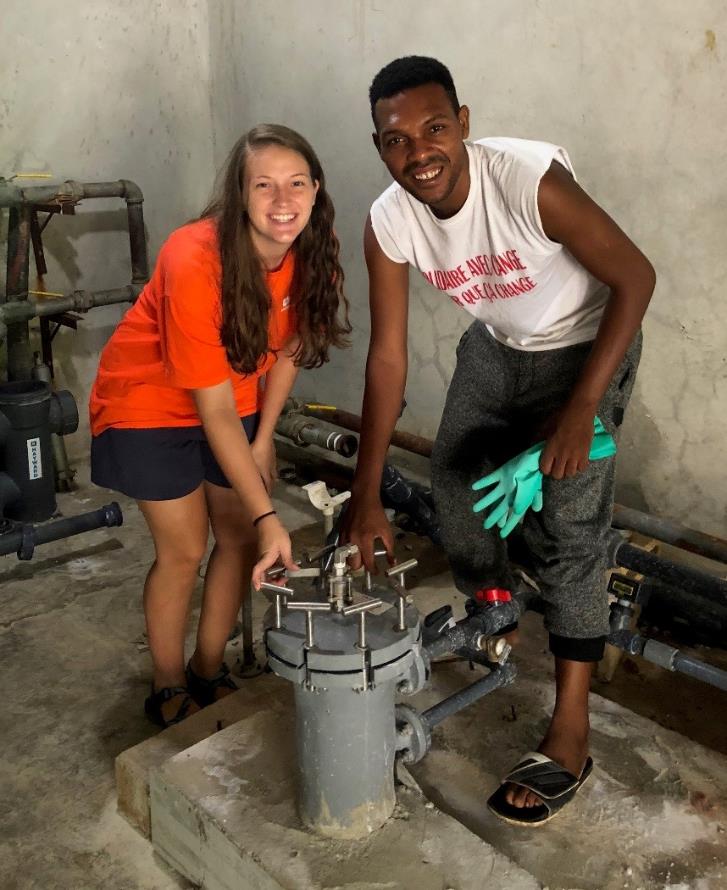 15
[Speaker Notes: AKA erosion chlorinator.]
Residual chlorine measurements are taken every other day.
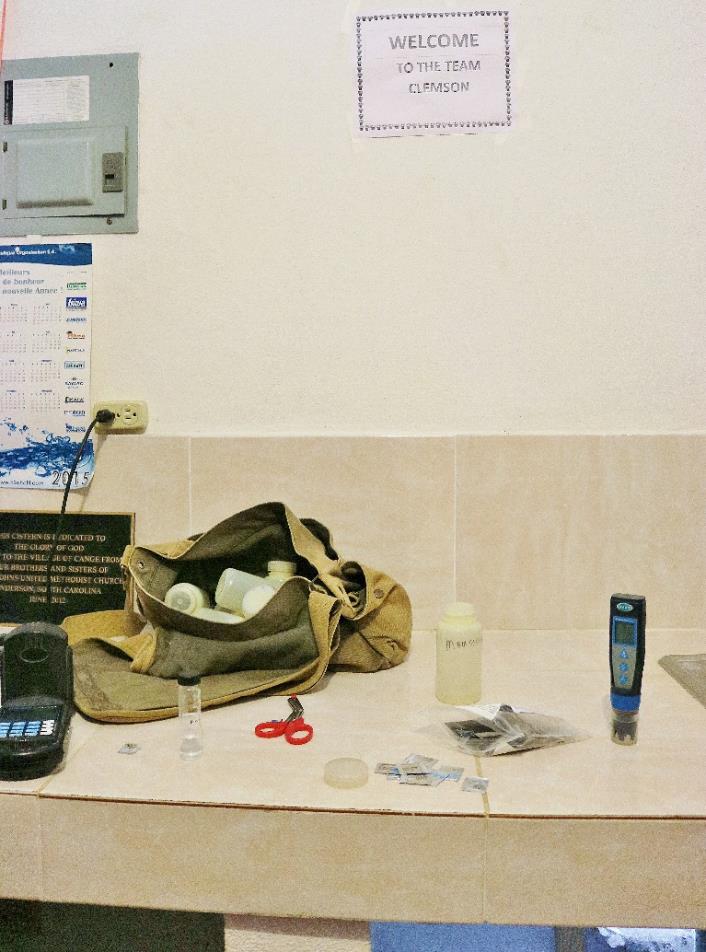 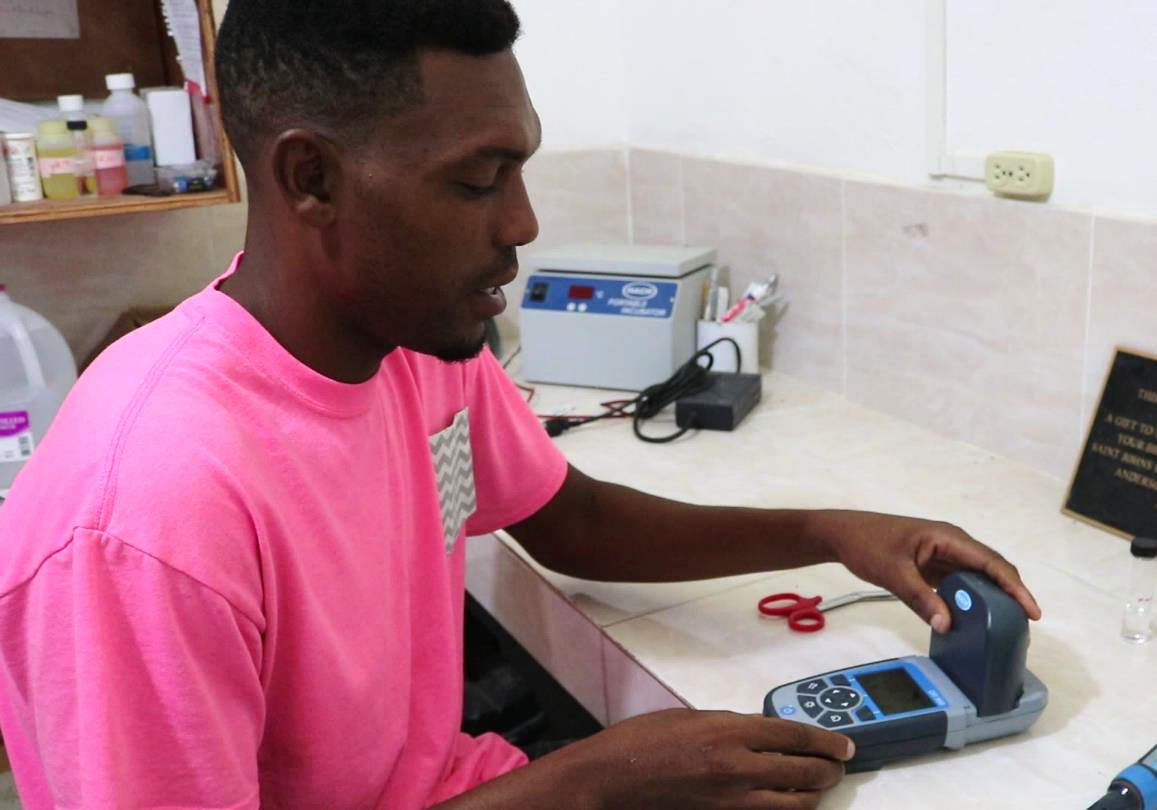 16
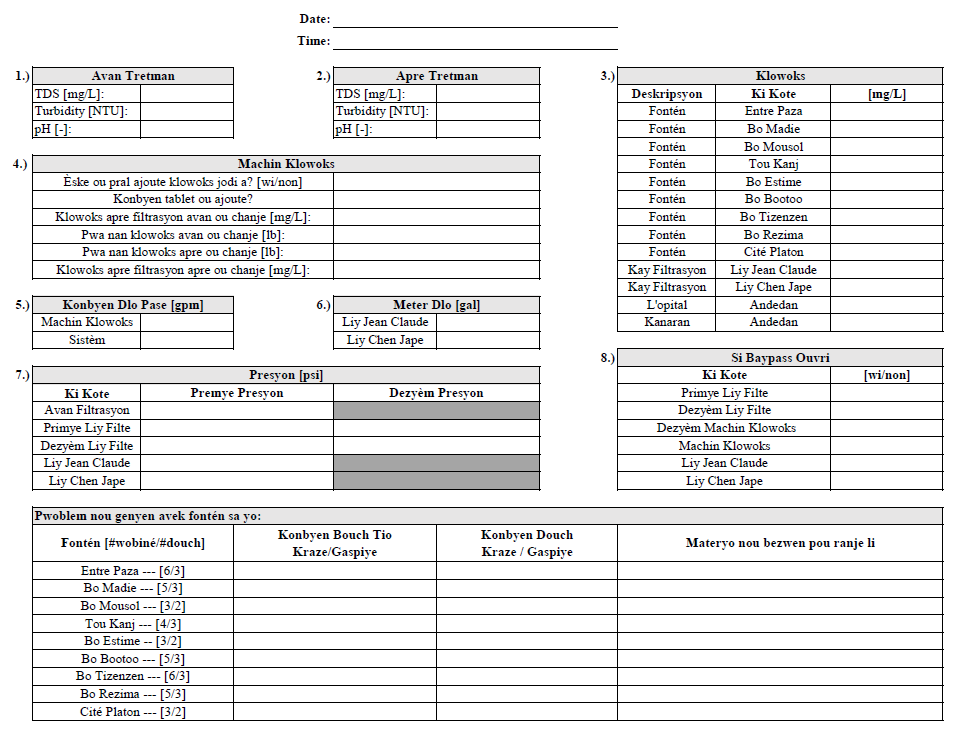 17
Achieving stable chlorine concentrations has been challenging.
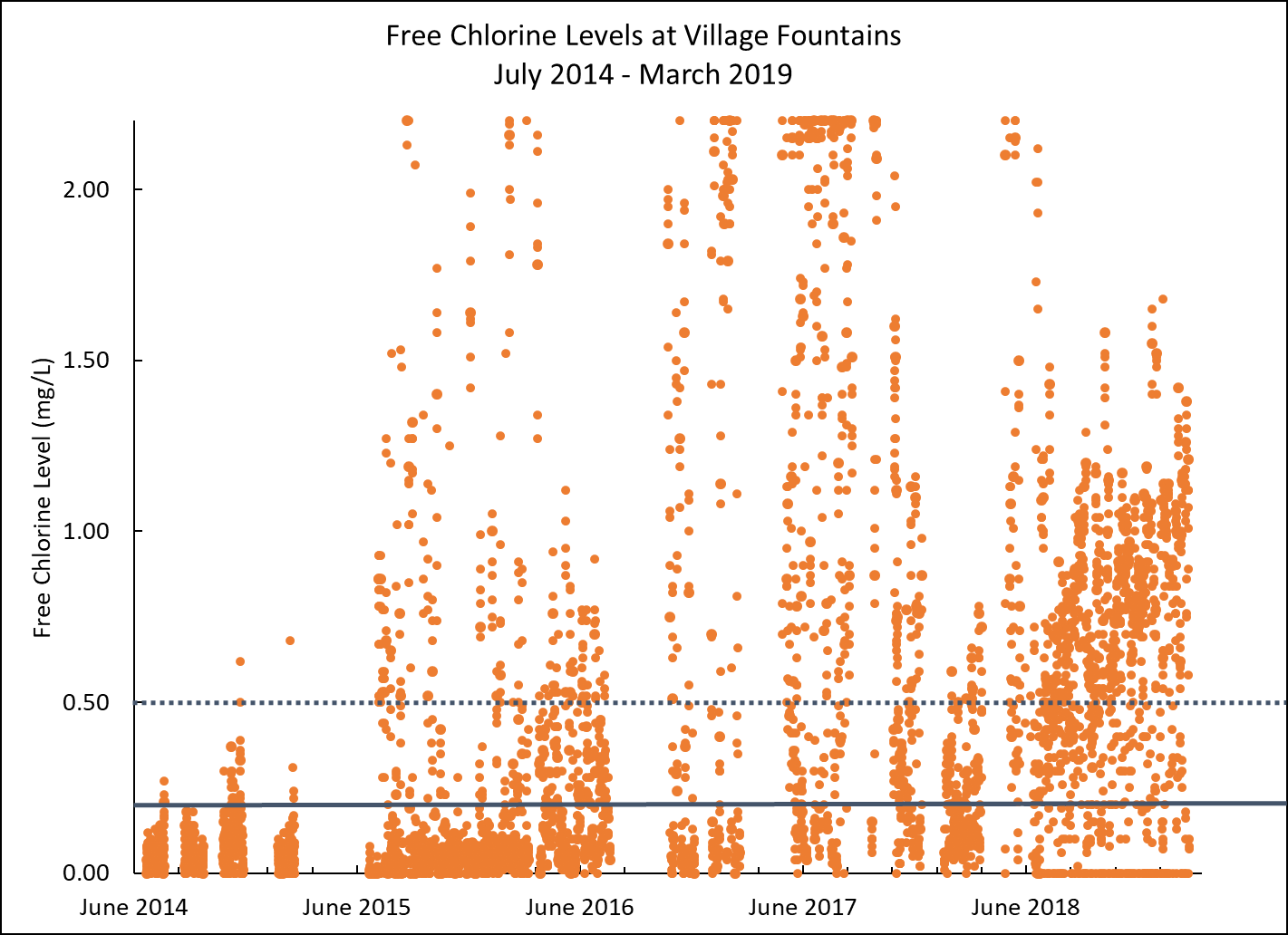 18
[Speaker Notes: 2009: Jeff Plumbly started the work on treatment system
2013: cartridge filters and UV. Treatment (chlorination; accutab)
June 2014: built water testing lab
June 2014: Accutab (didn’t work well)
June 2015: tablets inserted in the old filter housings]
We are investigating mass transport within the tablet feeder to achieve consistent chlorine doses.
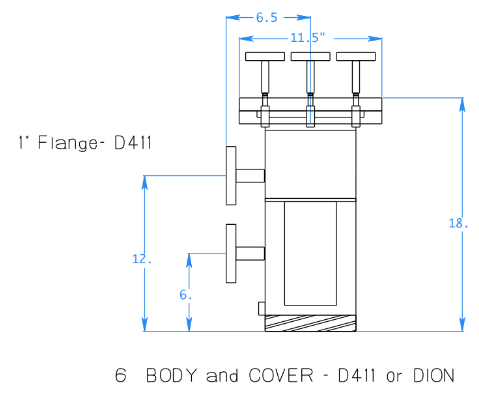 Flow through the chlorinator
Dissolution of chlorine tablets 
Transport of free chlorine
19
Mathematical Model
Conservation of Mass


Conservation of Momentum


Dissolved Mass in Fluid
Important Boundary Conditions
Higher initial concentration at tablet surface
Inlet 
Outlet
Initial Conditions
No initial concentration in chlorinator
20
COMSOL Model
21
COMSOL Model
Laminar Flow
Run in Stationary Model
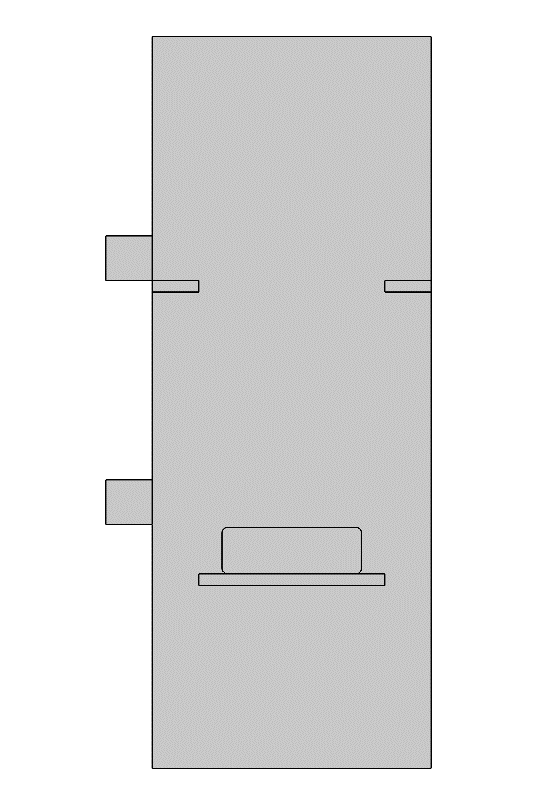 Inlet
Normal inflow velocity
All remaining lines set as walls
Outlet
Zero Pressure
22
COMSOL Model
Transport of Diluted Species
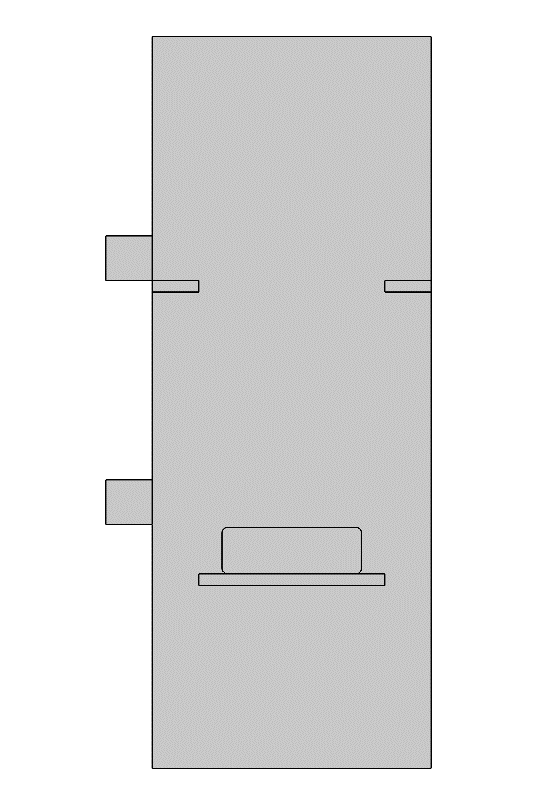 Diffusion Coefficient
1E-9 m2/s
Inlet
Normal inflow velocity
All remaining lines set as no flux boundary
Outlet
Zero Pressure
Concentration
1 mol/m3
Run in Time Dependent  Model
23
COMSOL Model
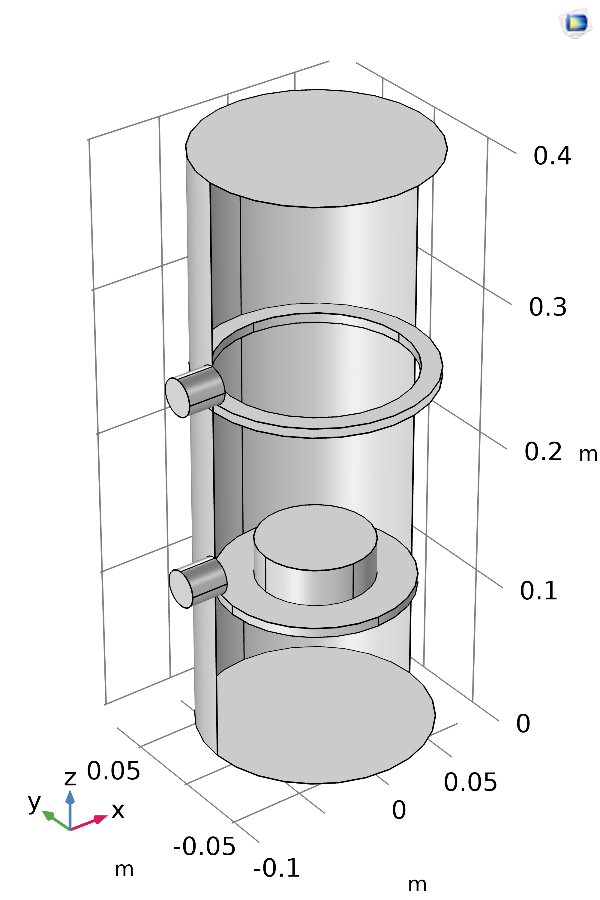 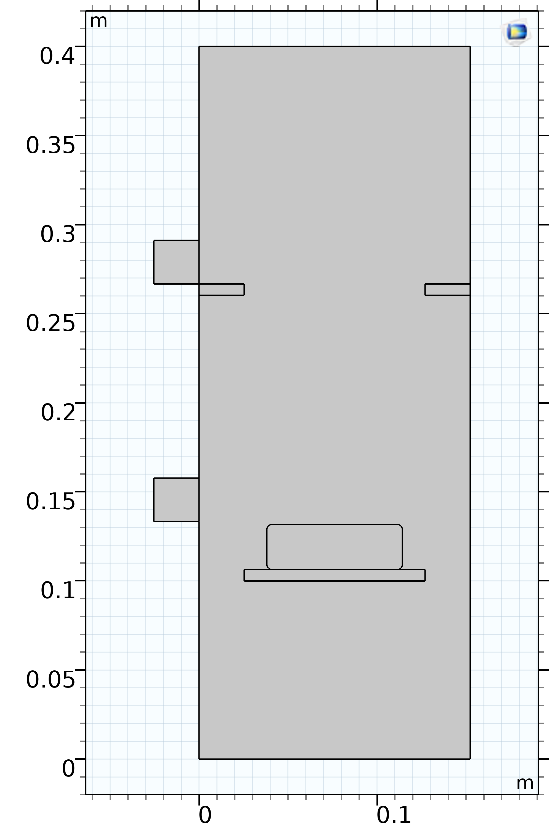 24
COMSOL Model
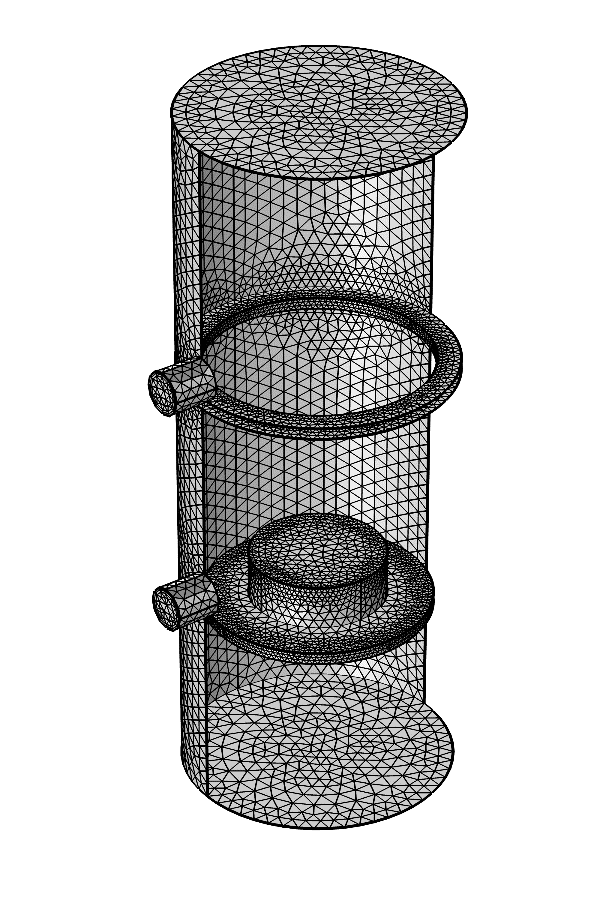 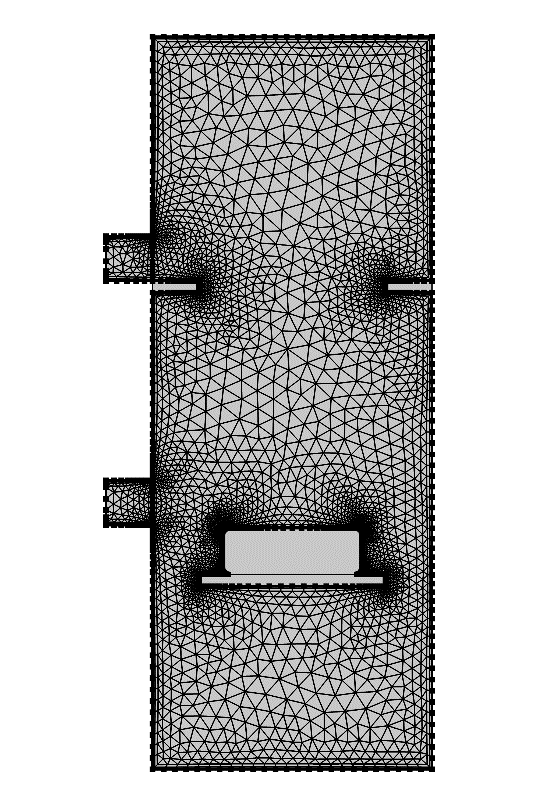 25
2D and 3D give similar results, though 2D has fewer degrees of freedom for chlorine flow.
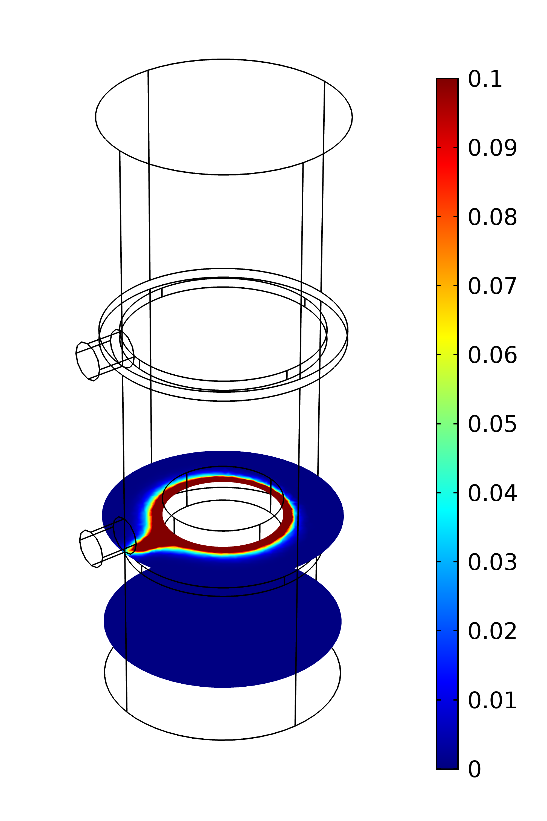 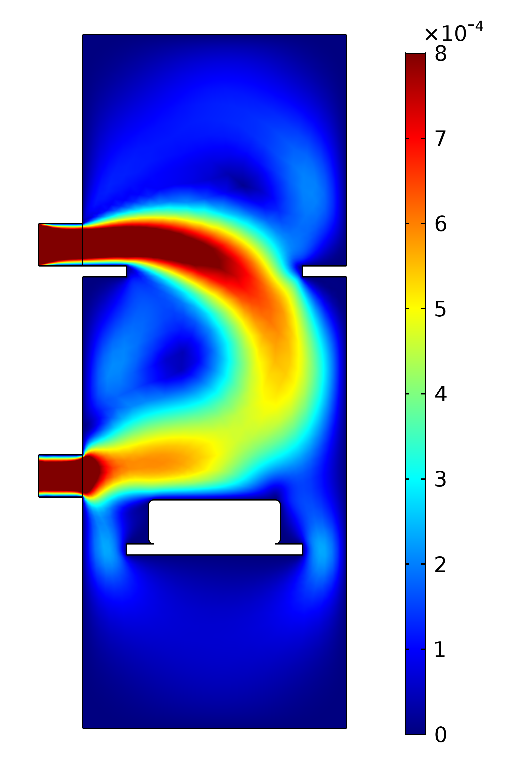 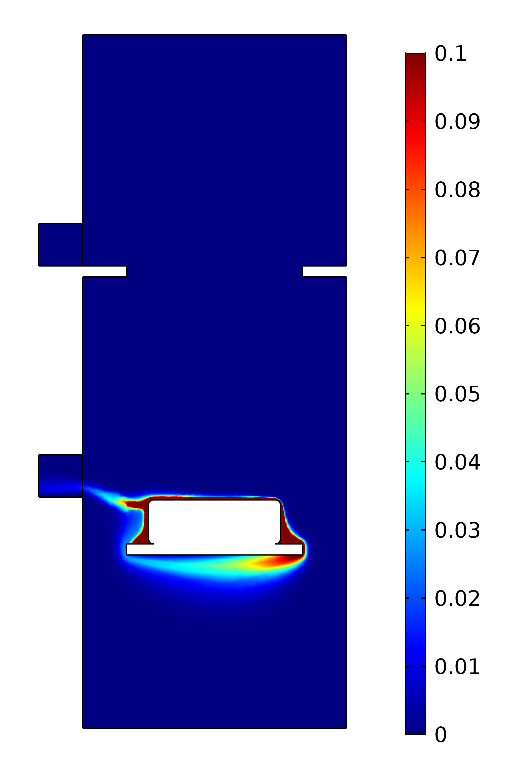 26
Tablet dissolution is modelled with a moving mesh.
27
We compared simulations with 1, 3, and 5 tablets.
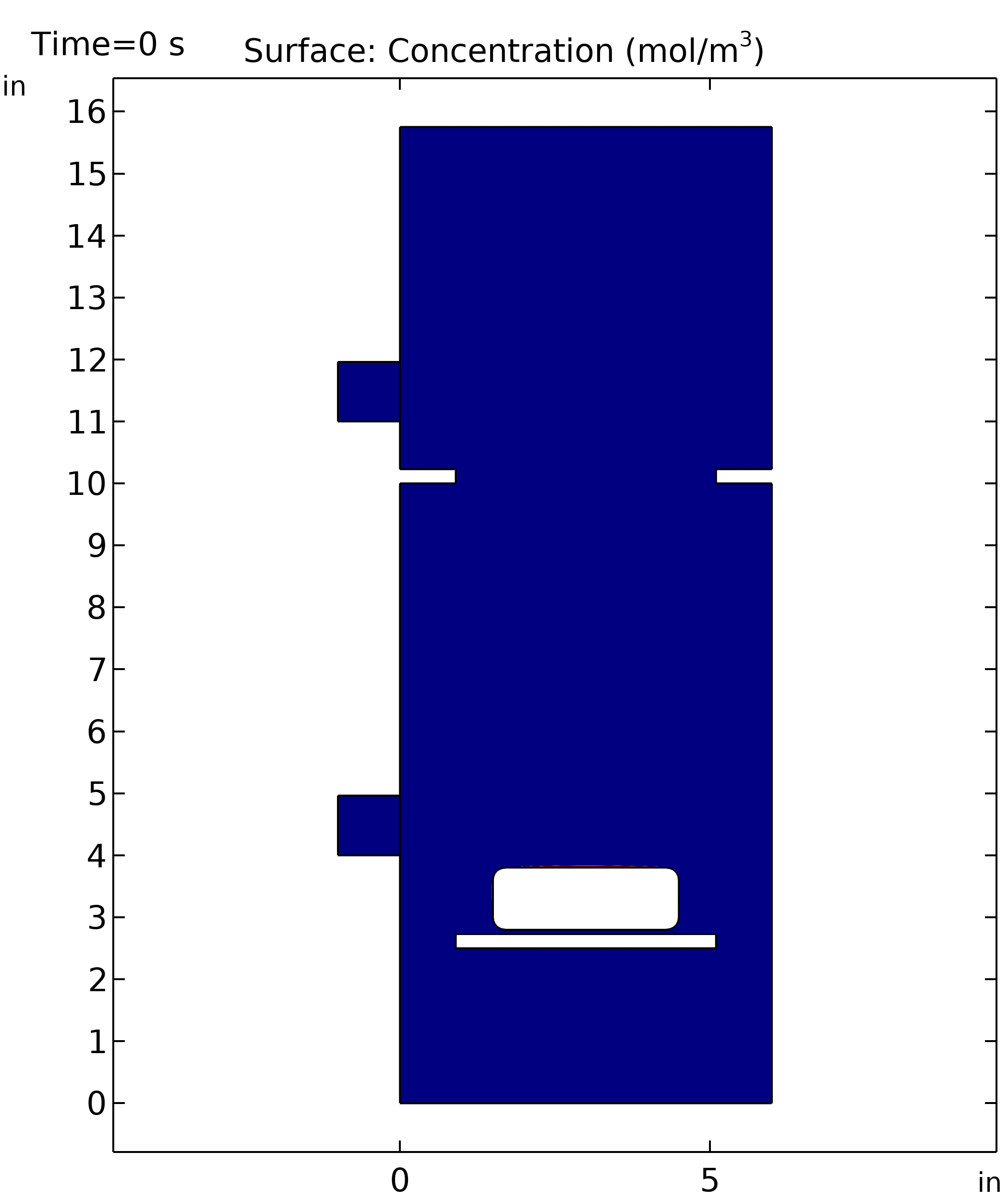 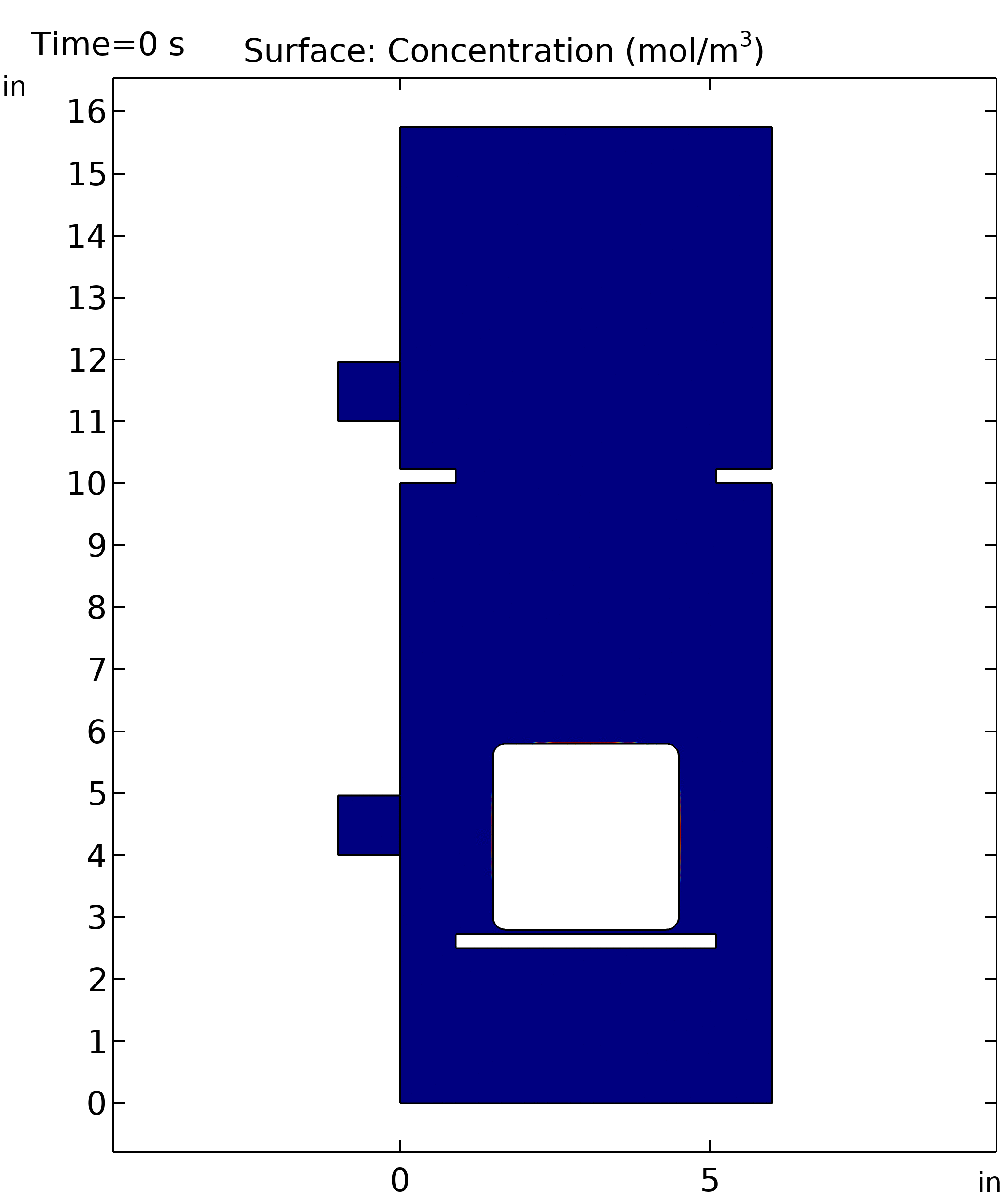 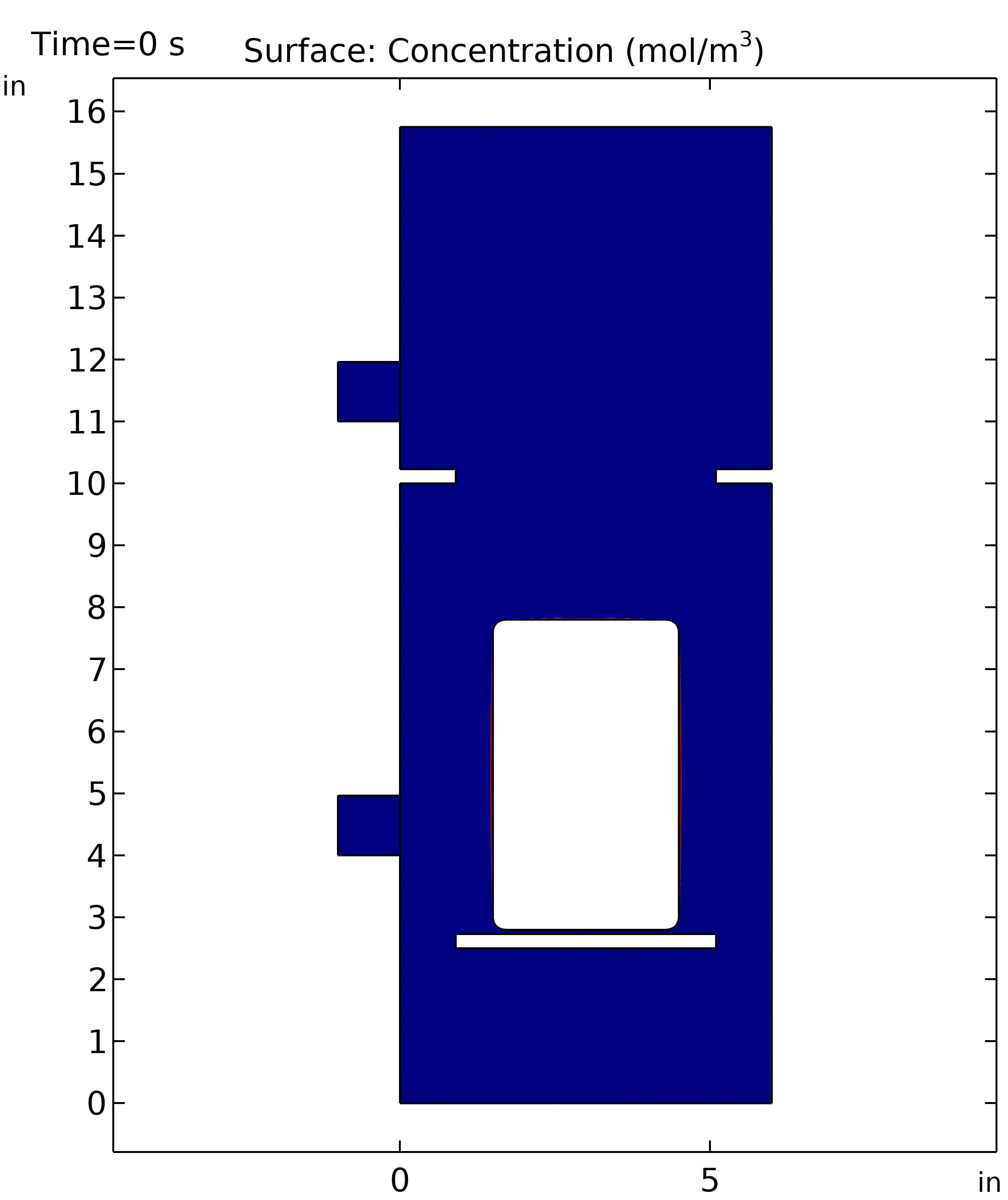 28
Chlorine concentrations peak early then taper off over time.
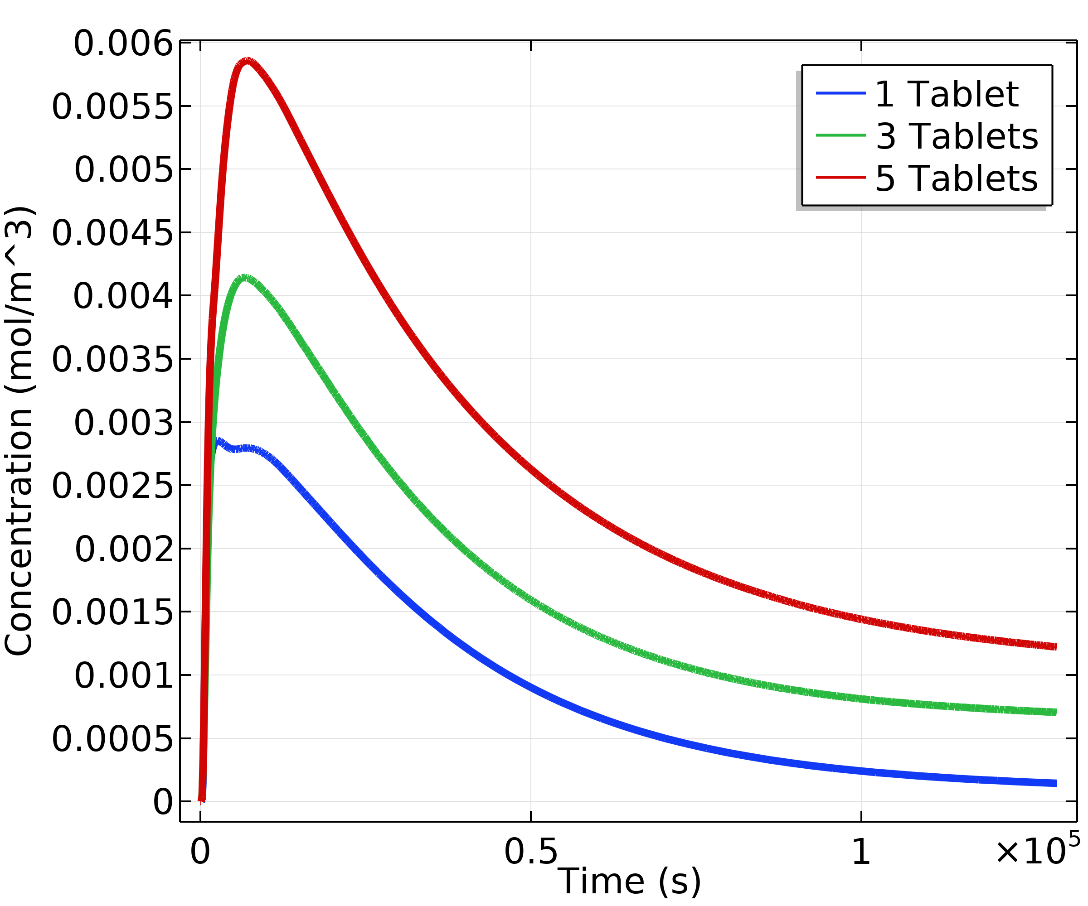 29
We changed the inlet and outlet locations to explore benefits to chlorine dose stability.
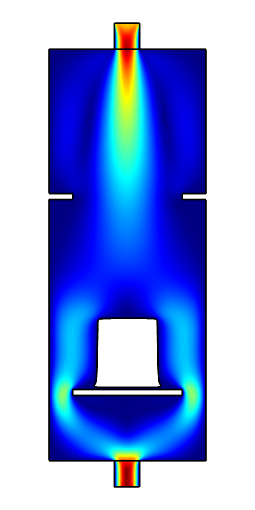 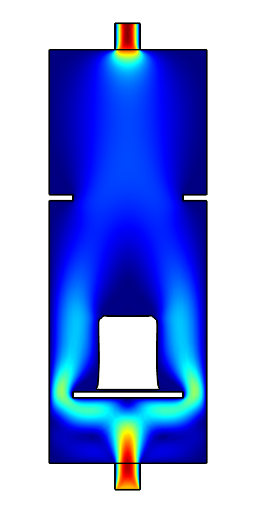 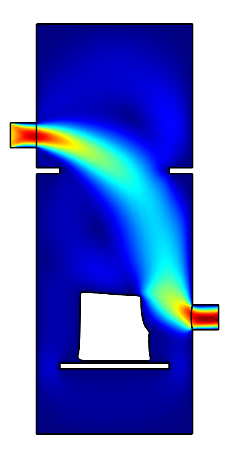 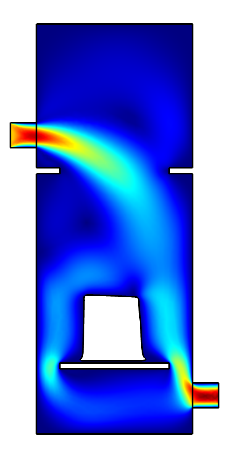 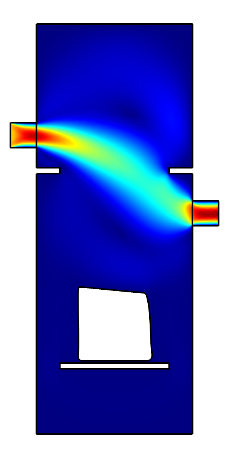 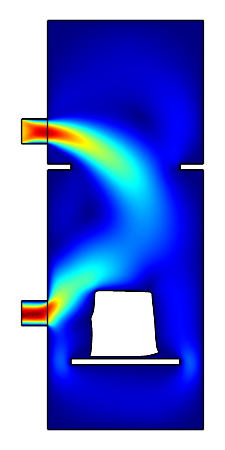 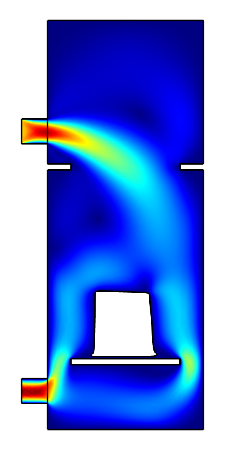 1
7
2
3
4
5
6
30
Scenario 5 (inlet and outlet above tablets) gave most consistent chlorine levels.
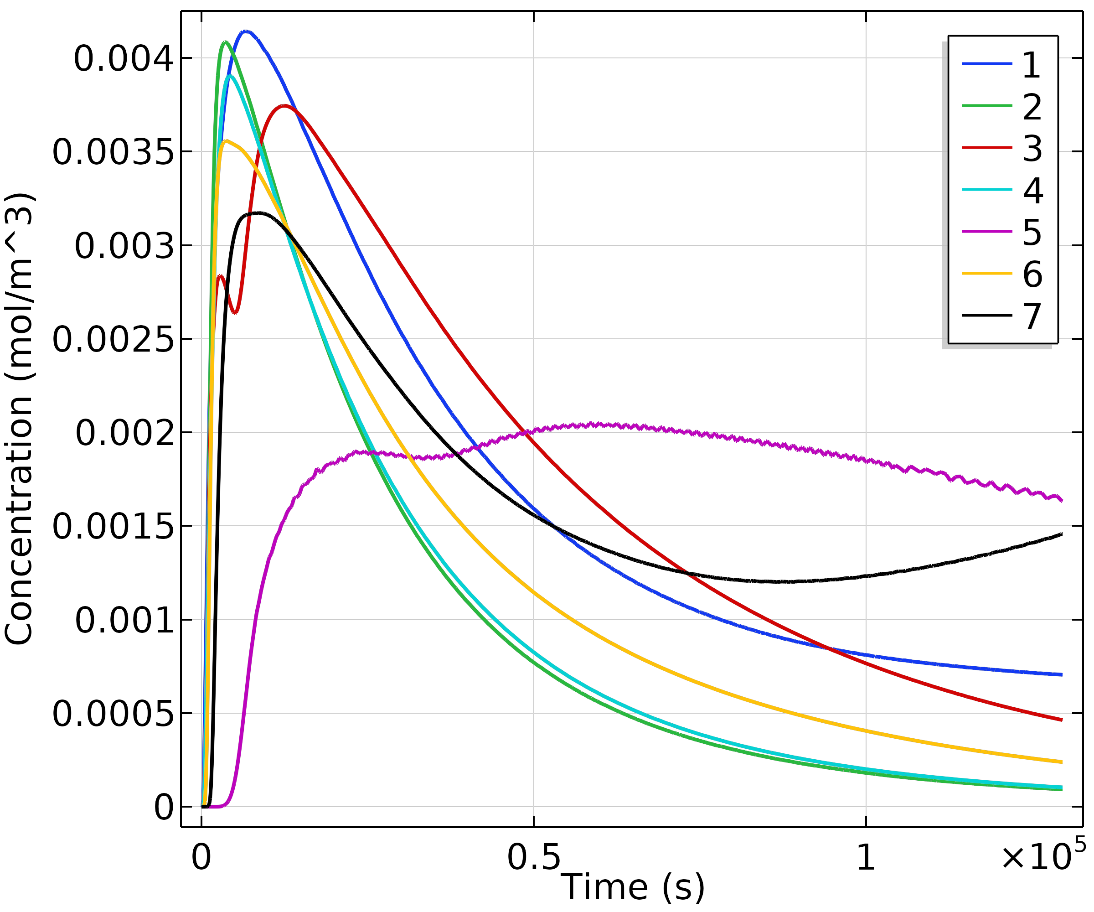 31
With less fluid flow directed at the tablets, convection plays a smaller role than diffusion. Tablet surface area is less important.
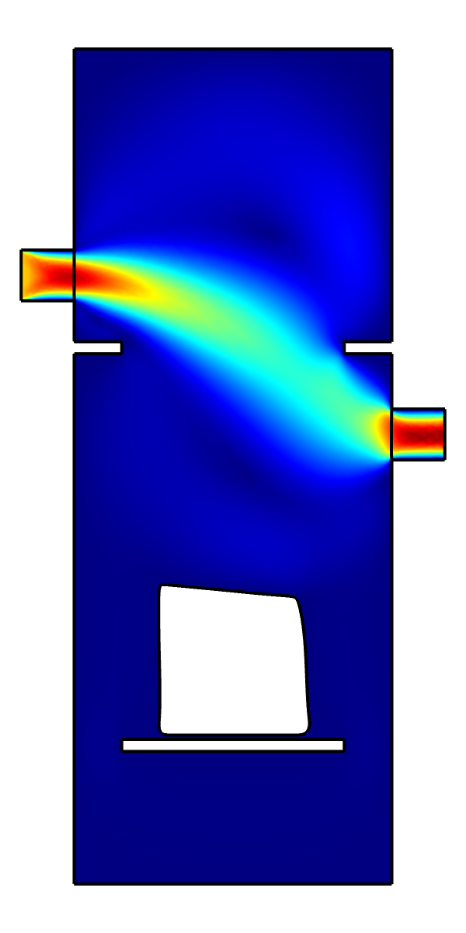 32
Acknowledgements
Clemson Engineers for Developing Countries (CEDC)
David Vaughn
Paris Stringfellow
Jeff Plumbley
Larry Murdoch
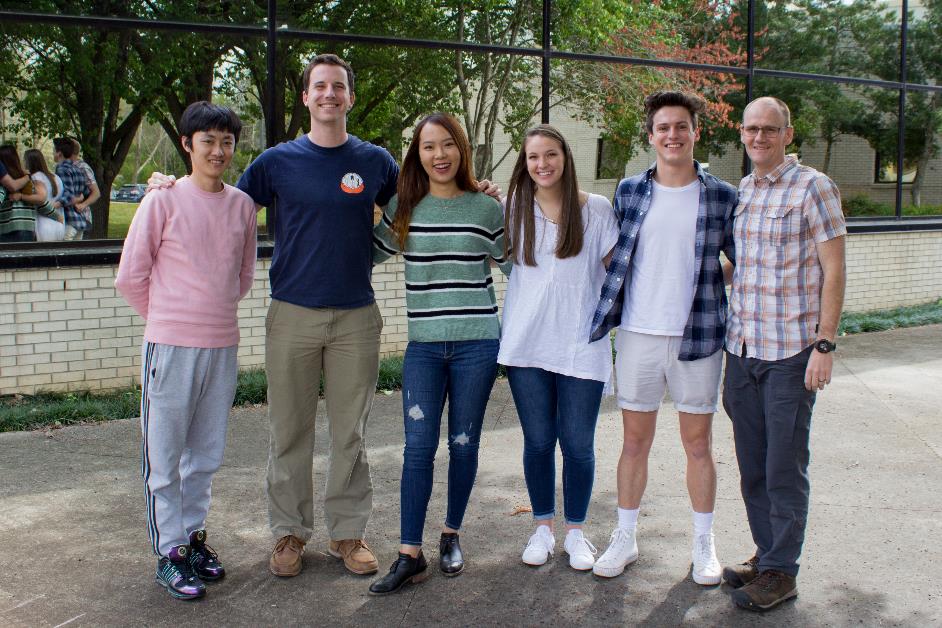 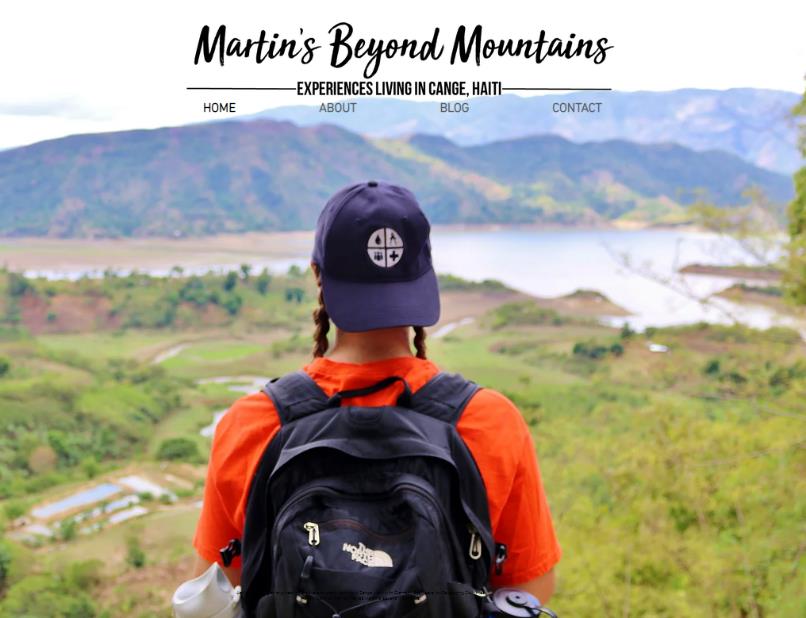 33